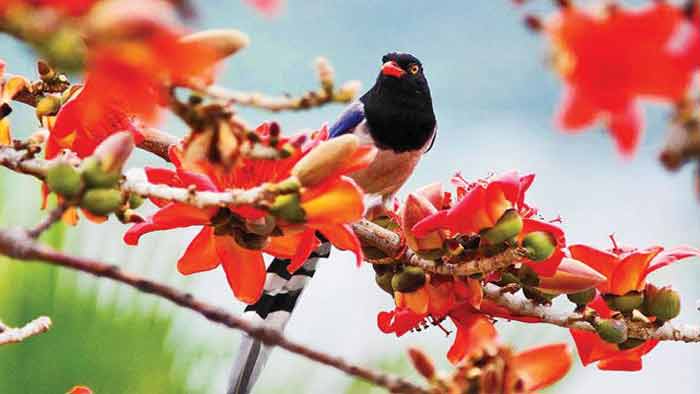 WELCOME TO MY MULTIMEDIA CLASS
Presented By
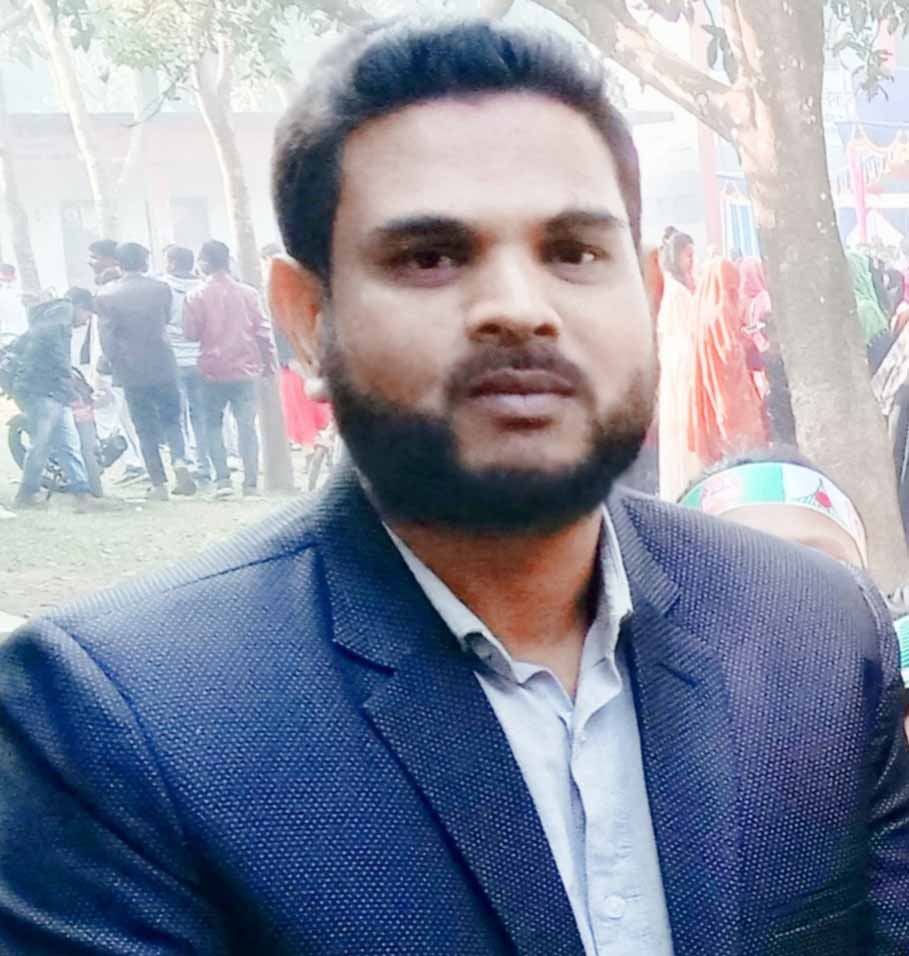 Md.Hafizur Rahman
Assistant Teacher
Haripur Government Primary School
Haripur , Thakurgaon .
Phone: 01716437086
Email:hafizict5@gmail.com
Lesson Identity
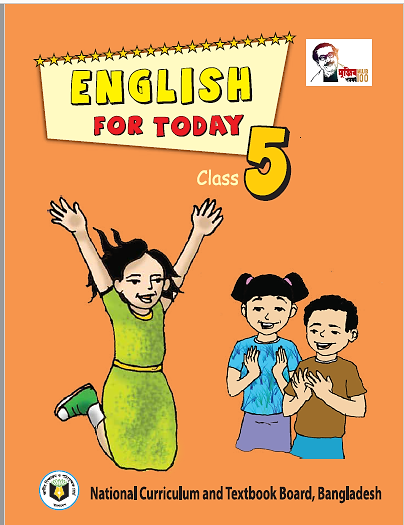 Subject : English
Class: Five
Time: 40 minutes
Date: 01-11-2022
Dear Student ,what do you see in the picture?
What is the girl doing in the picture ?
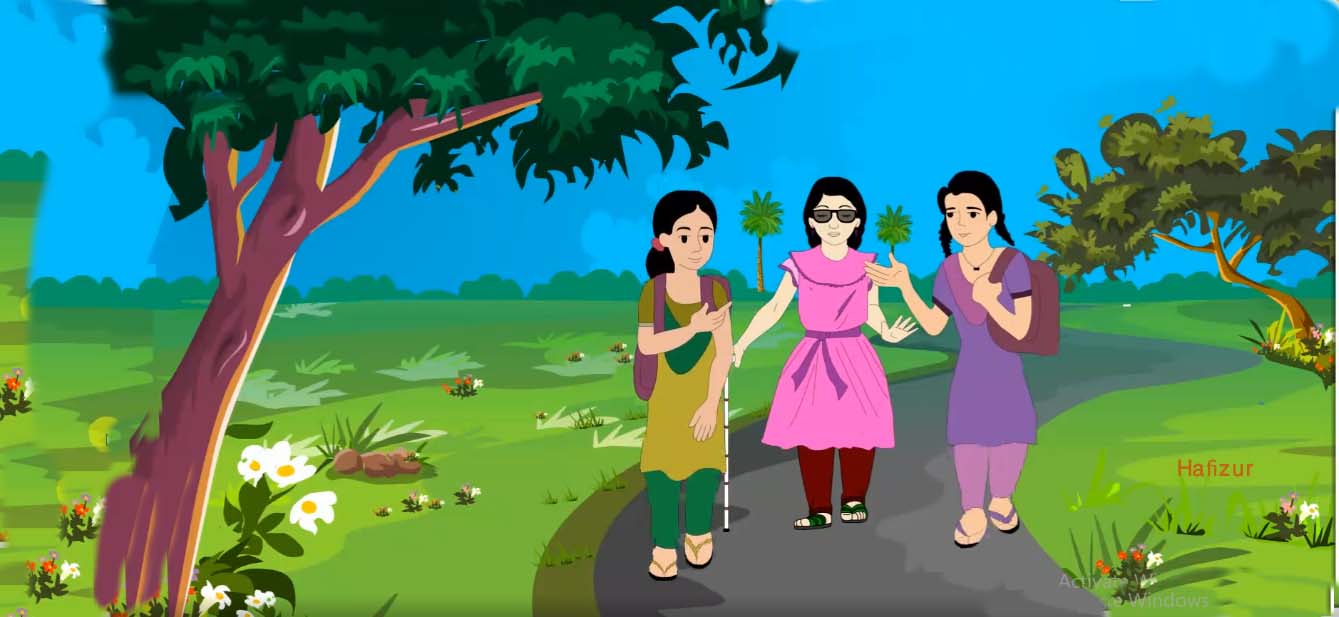 Thank You
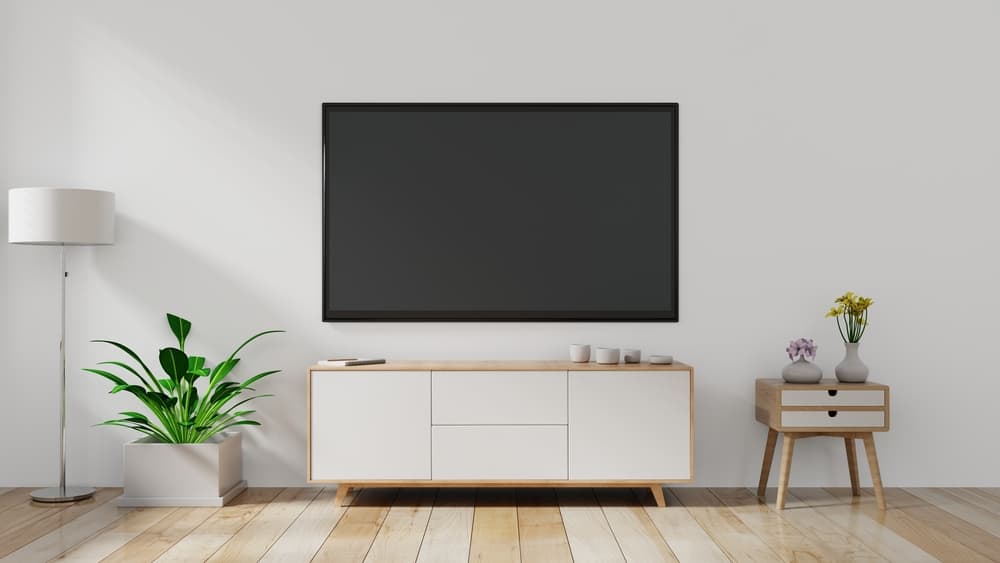 Today lesson
Life is beautiful
Lesson: 1-2
Unit: 20
Page No. 78
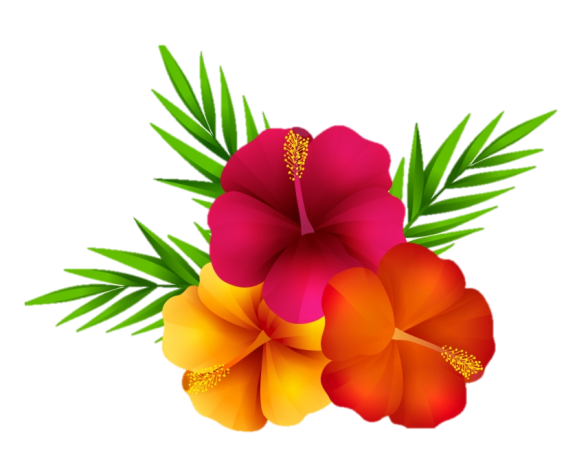 Learning Outcomes
By end of the  lesson student will be able to-
Listening:
1.3.1- recognize which words in a sentence are stressed
3.4.1- 	understand statements made by the teacher and student.
Speaking
1.1.1: Say words, phrases and sentences with proper sound   and stress.
3.2.1- 	understand questions about family and friends of students.
Reading
1.6.1- 	recognize and read statements, commands, greetings, questions and answers.
I .5.1- 	read silently with understanding text
Introducing new words
Visually impaired
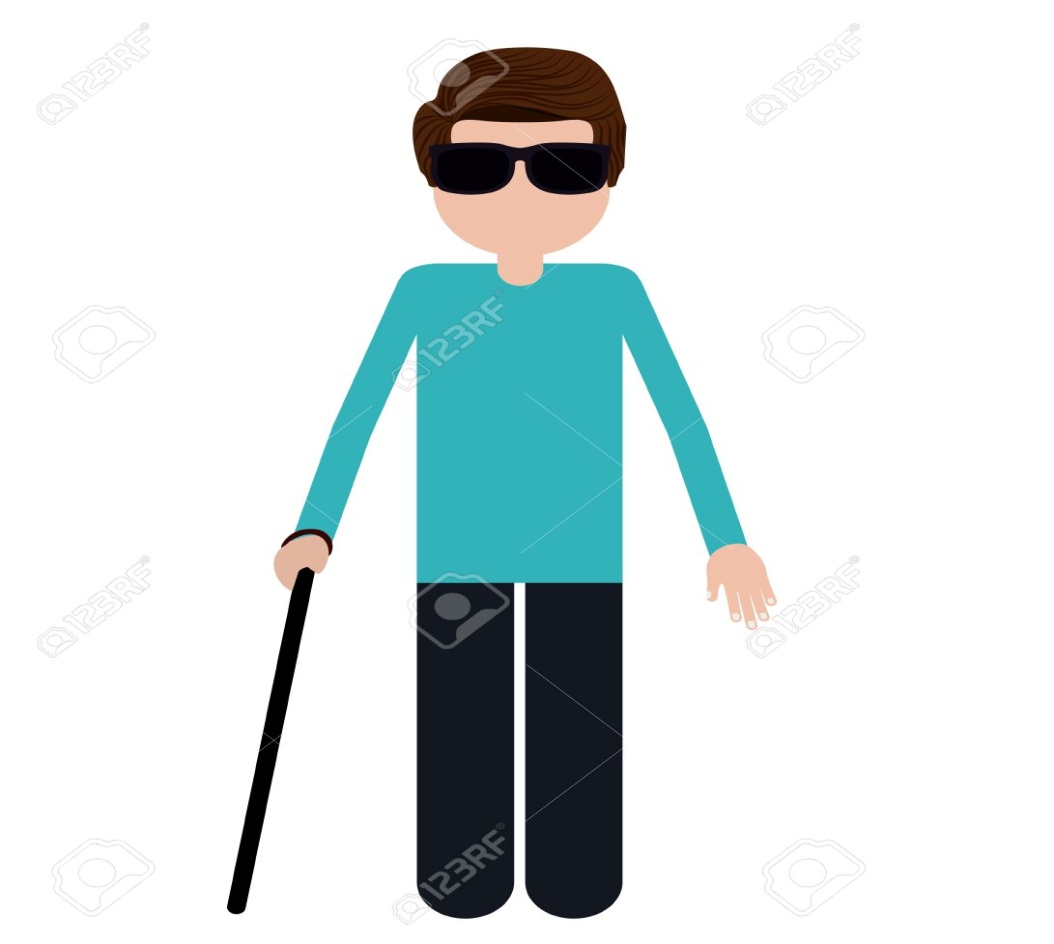 partially or completely blind
দৃষ্টি প্রতিবন্ধী
She is visually impaired since birth.
Introducing new words
Neighbourhood
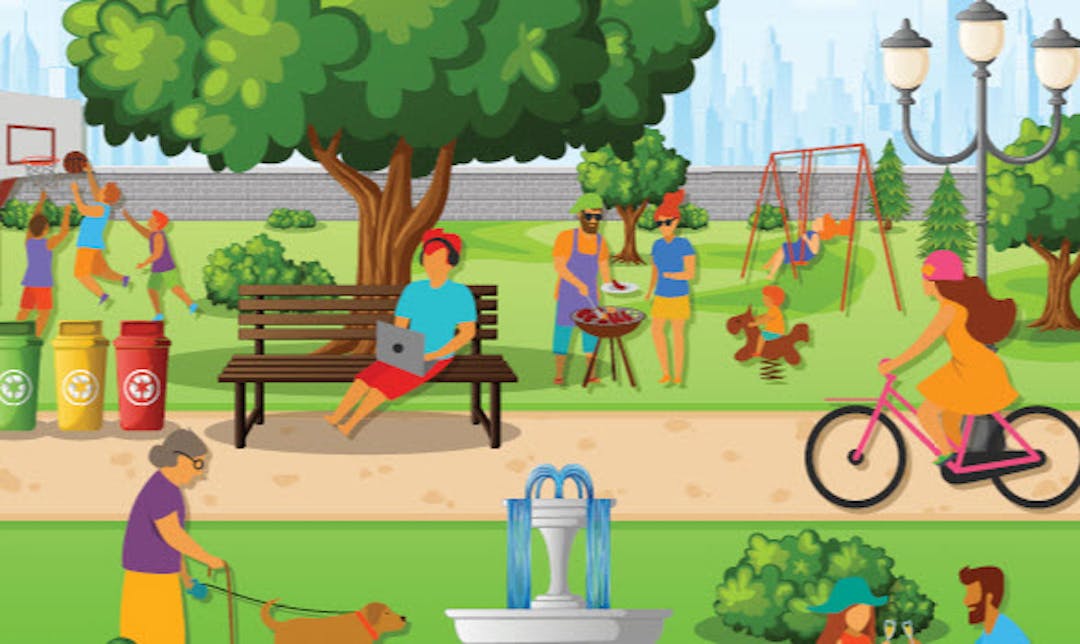 A District or community within a town or city.
প্রতিবেশি
she lived in a wealthy neighbourhood of Dhaka.
Introducing new words
Spring
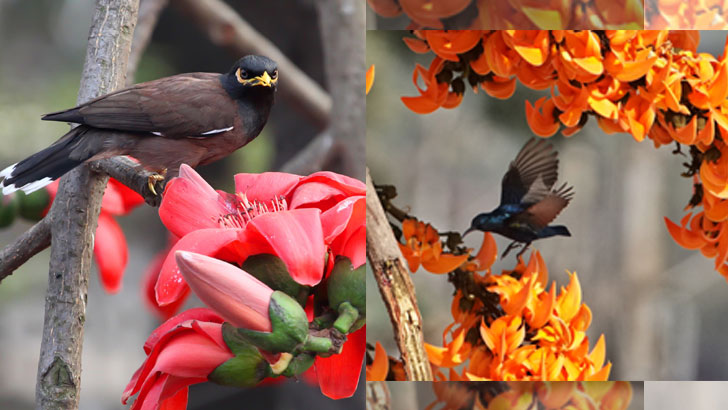 The season after winter and before summer
বসন্তকাল
It is a beautiful spring day.
Introducing new words
Braille
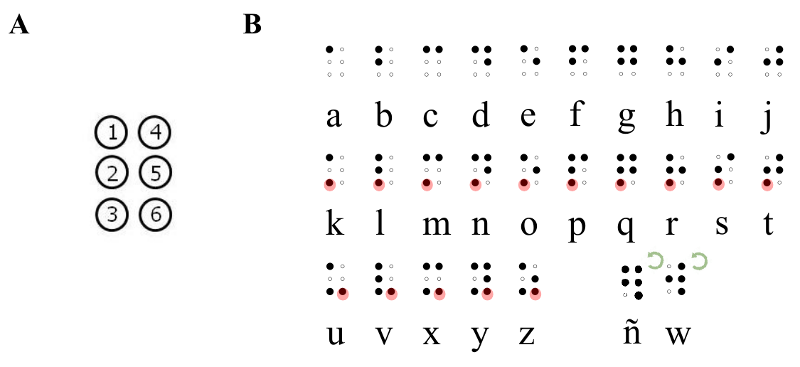 a form of written language for blind people
অন্ধদের পড়ার পদ্ধতি
A blind people can learn by Braille
Introducing new words
Raised dots
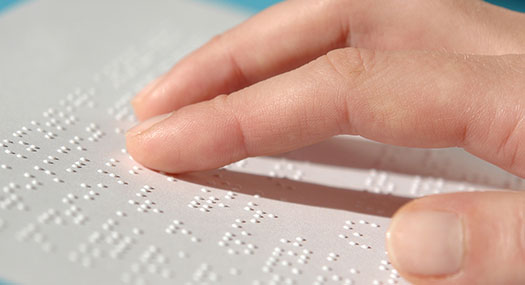 a system of writing for blind people
উচু লেখা
A blind people can learn by raised dot.
Introducing new words
History
the study of past events,
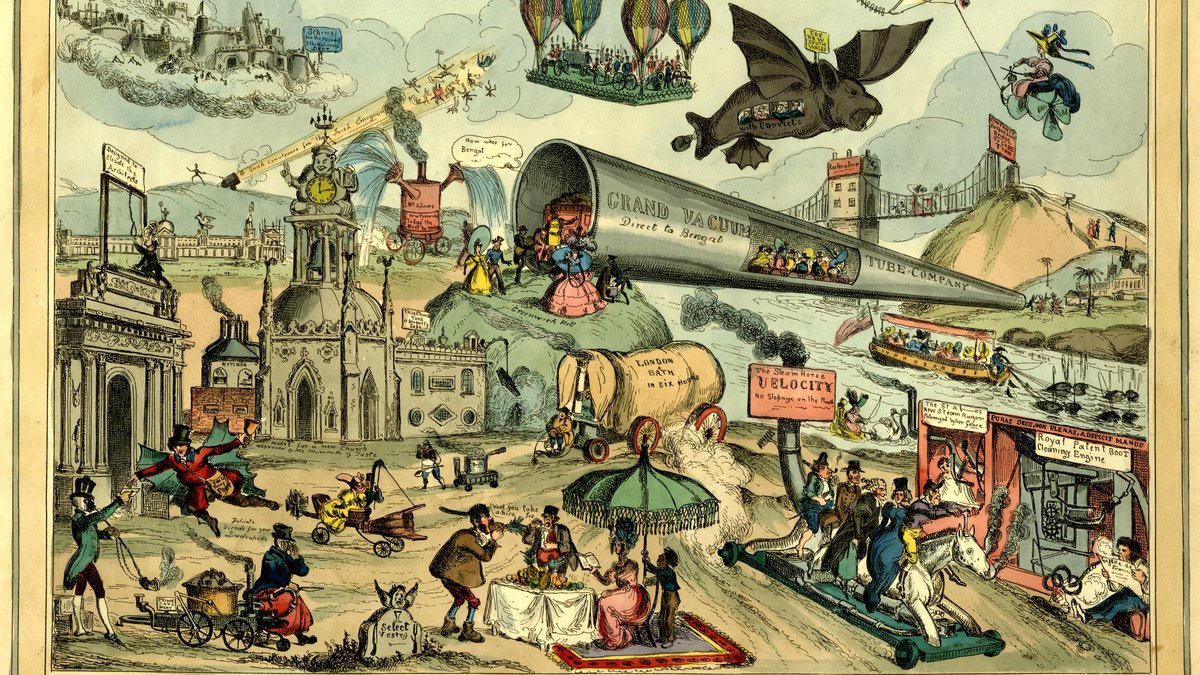 ইতিহাস
I like the history book.
Let’s know the lesson with picture
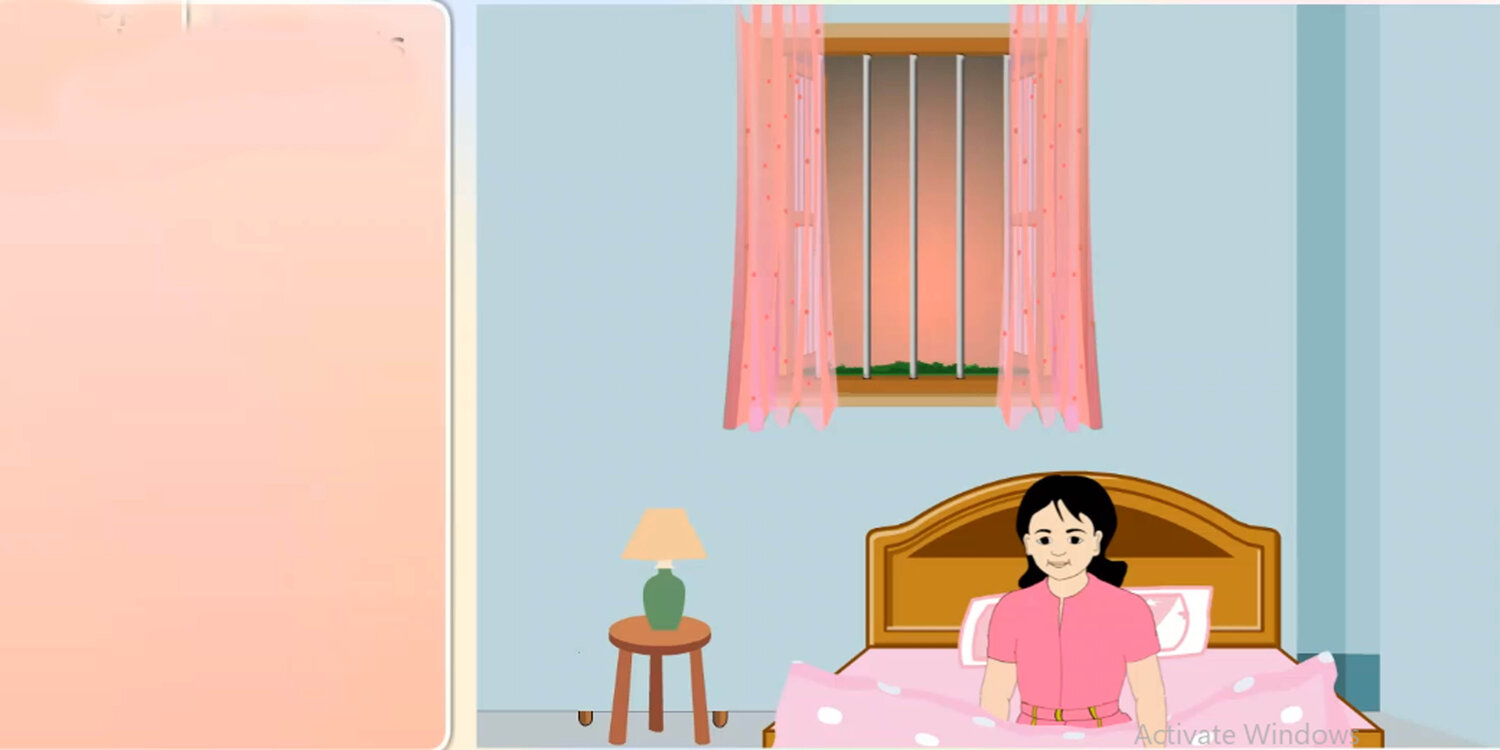 It's a beautiful spring
day.
 Maria gets up early.
 She feels happy.
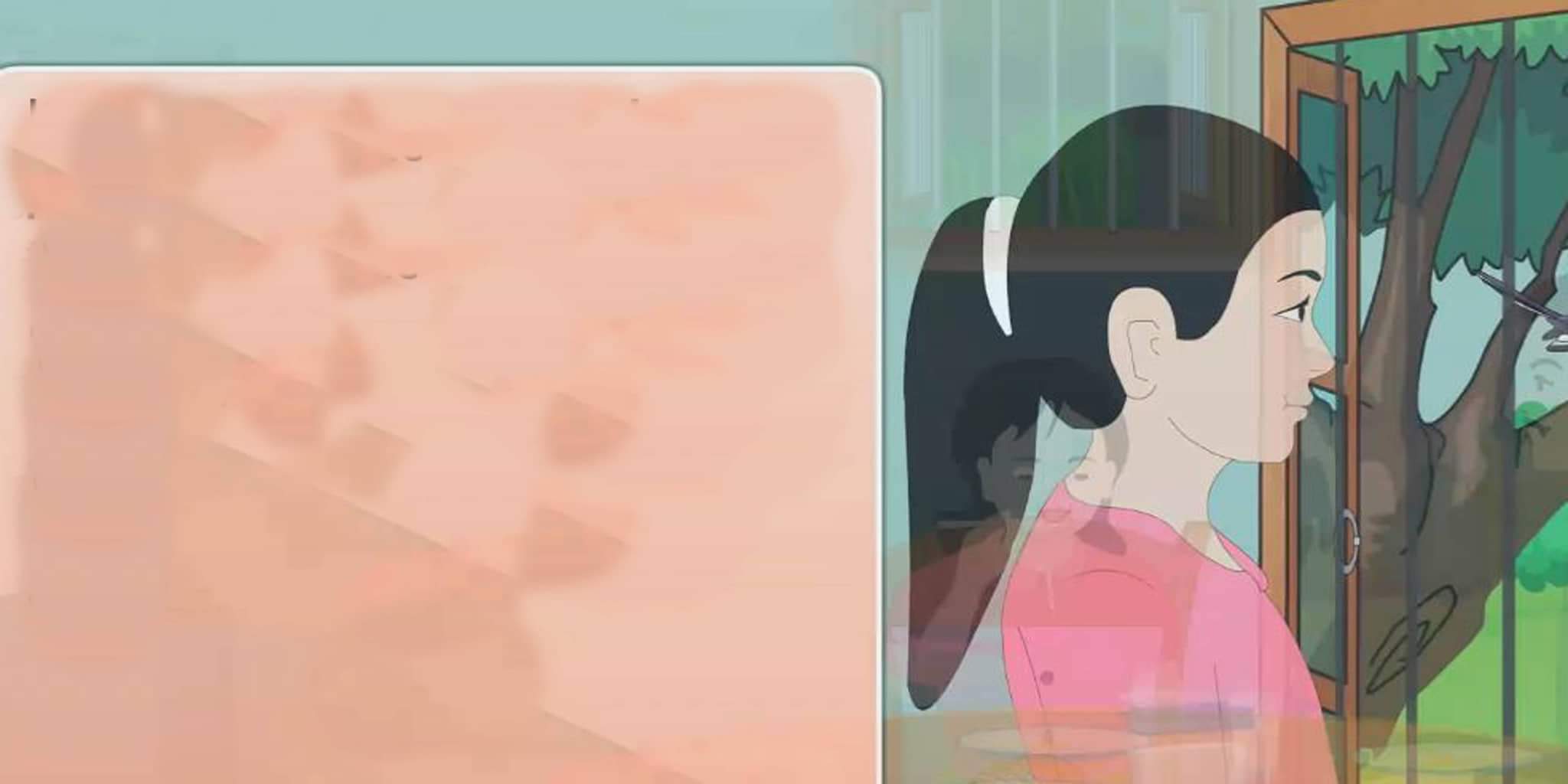 She knows that it’s a nice day because she puts her hand on the glass of the window.
It is very warm. She opens the window and
the singing of the birds fills the room. She can smell the flowers outside her home. They smell sweet and fresh.
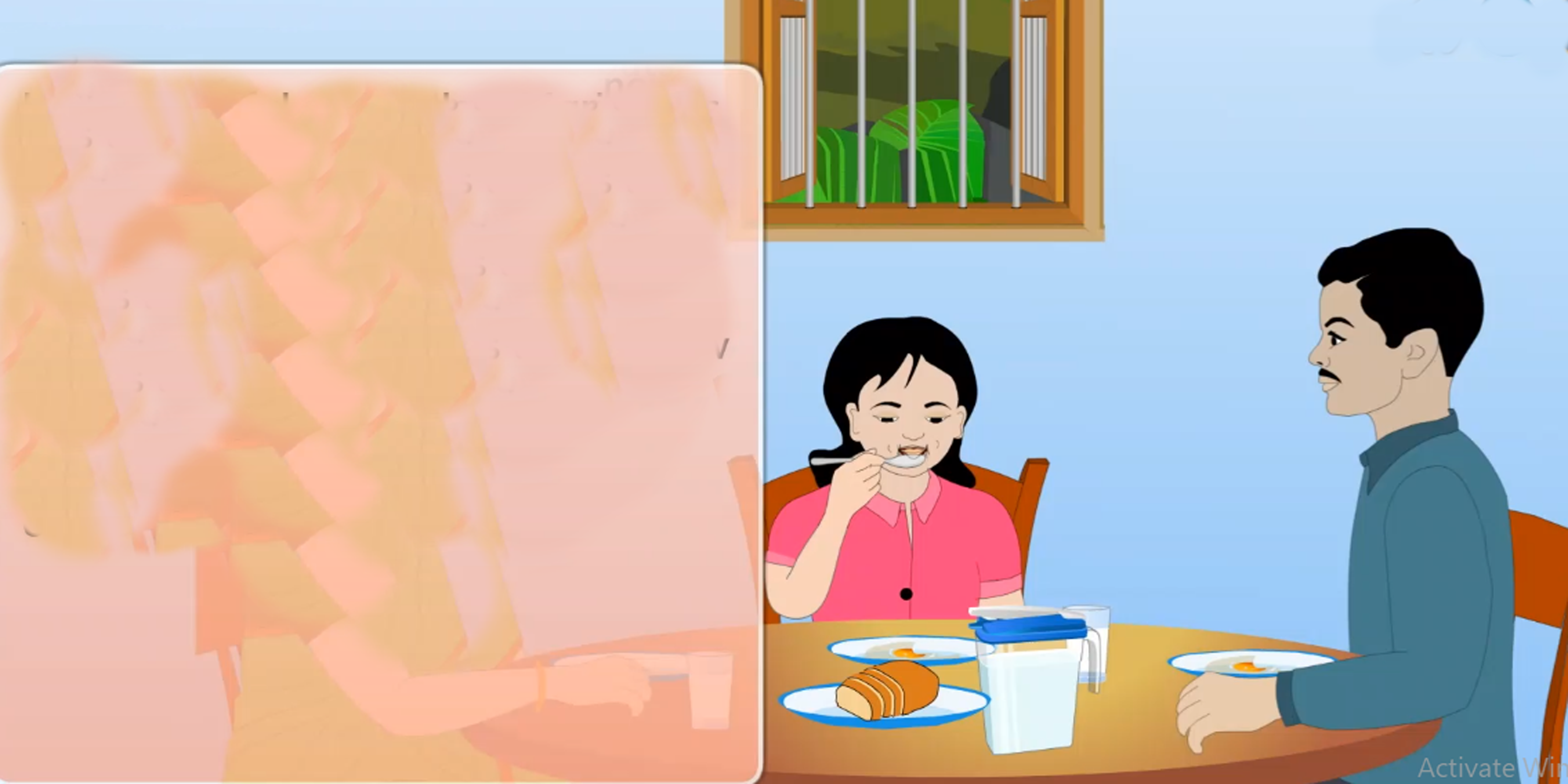 After Maria gets
dressed and has her breakfast, she puts her books in her bag.
She is ready for school.
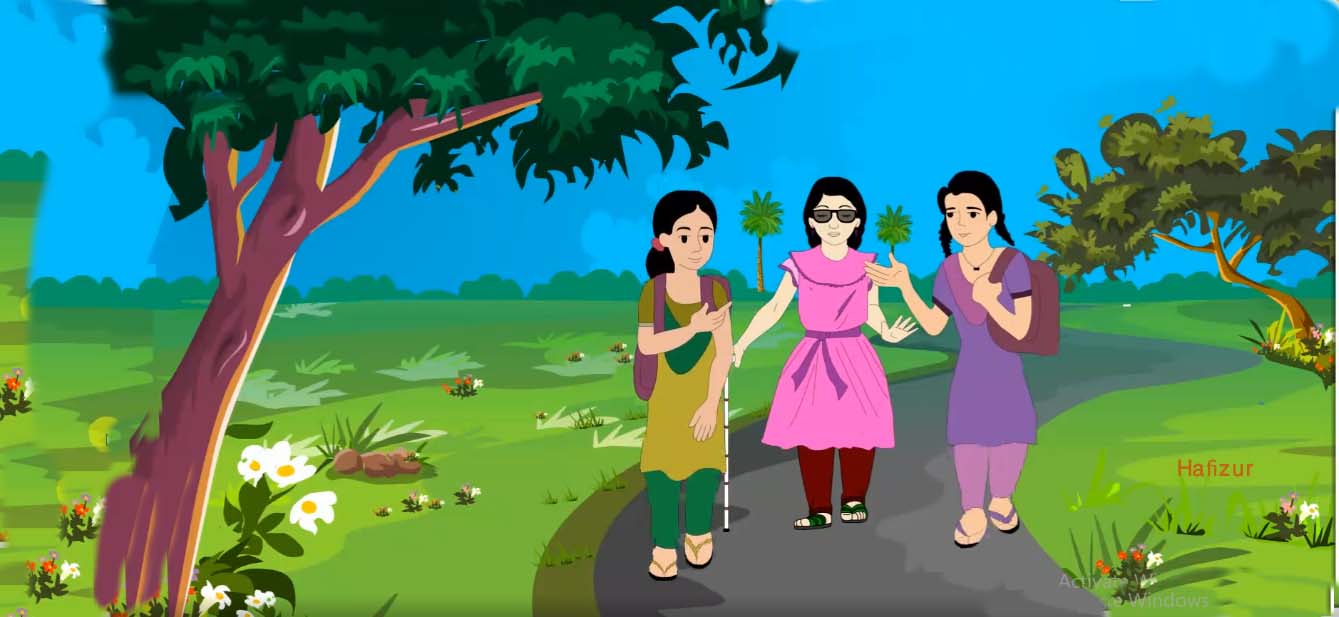 Maria is a lot like any other students in her neighbourhood. She goes to school and likes to be with her friends. 
But Maria cannot see the
beautiful spring day . She cannot see the flowers, the blue sky, or the singing birds . She cannot
see the new green leaves on the tress . She cannot see these because she is visually impaired . She has been unable to see since
she was born.
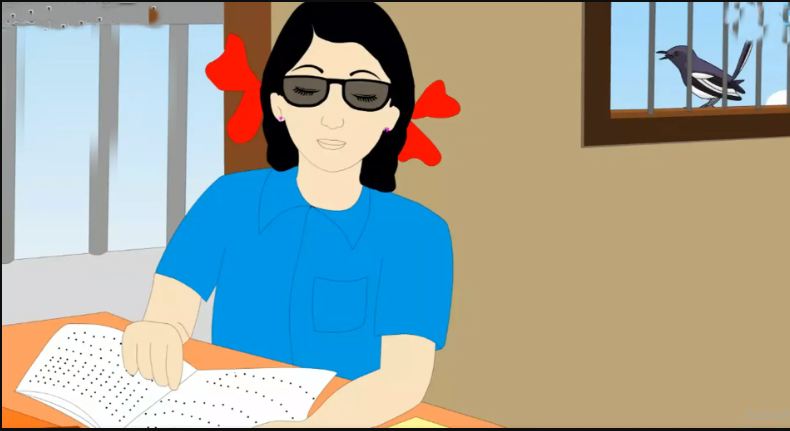 But Maria is happy. She goes to school everyday. She can learn the information because she reads Braille. Braille is a script that uses raised dots . Each letter is made from dots. People move their fingers across the raised dots to read. Maria learned to read Braille as a young child. Her books at school are in Braille. She enjoys reading poems and history . Maria's teacher says that she is a good learner.
Teacher speaking loudly
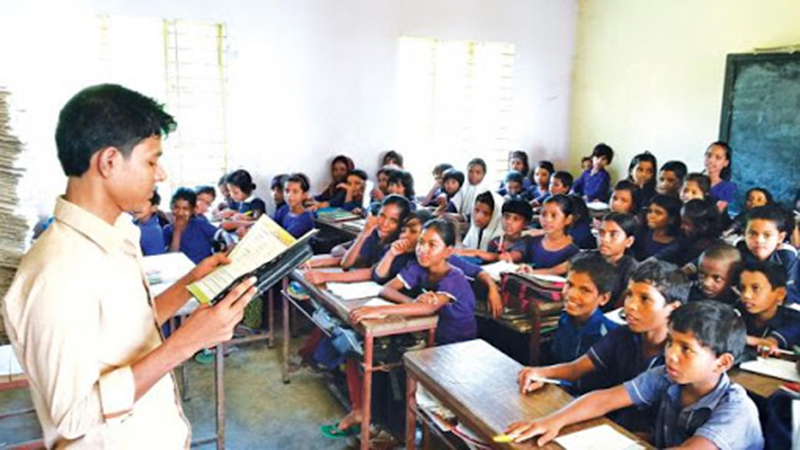 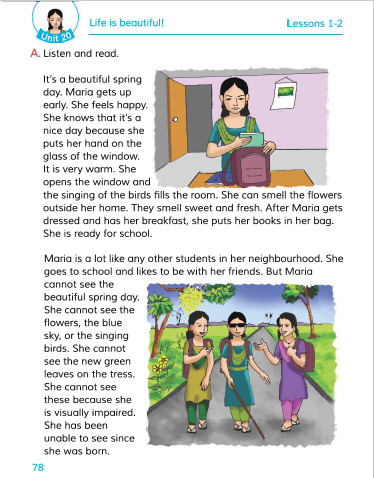 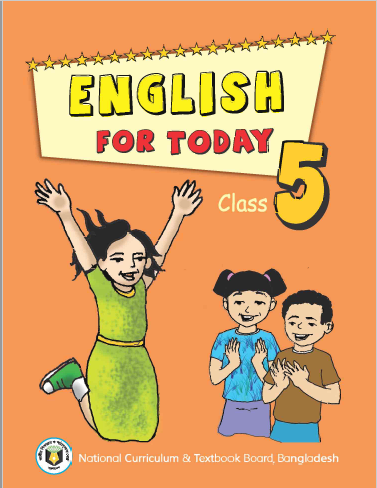 Open your book and turn to page 78
Students reading loudly
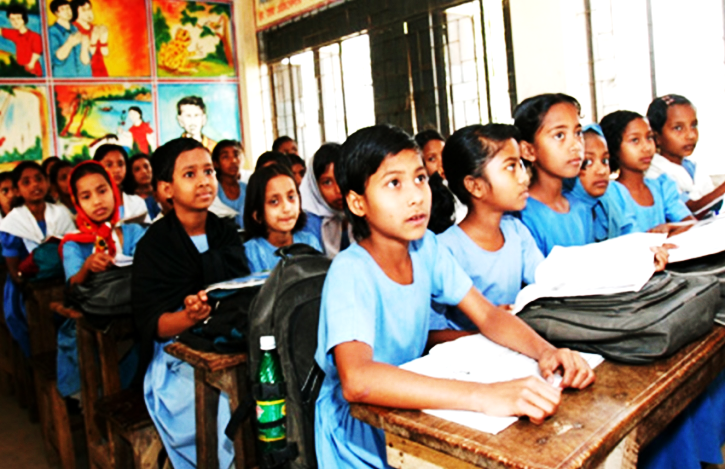 Students silent reading
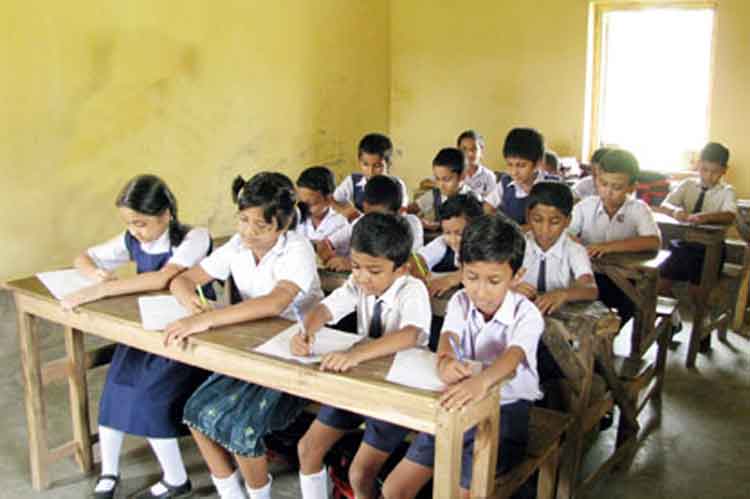 True or False
Individual work
True
a)  Maria can hear the singing of the bird.
False
b) Maria is a slow learner.
False
c) Maria enjoys reading story book.
False
d) A visually impaired student is not able to study.
True
e) Maria can read Braille.
Pair work
Fill in the blanks.
enjoys
learner
School
read
sweet
learner
School
enjoys
read
sweet
a. The flower smell ------------ and fresh.
b. Maria gets ready for ------------
c. Maria is a good -------------.
d. Visually impaired person can ------------with the help of Braille.
e. Maria ----------- her daily life.
Pair work
Match the words of the column A with their meanings in column B
b
a
e
c
d
Group work
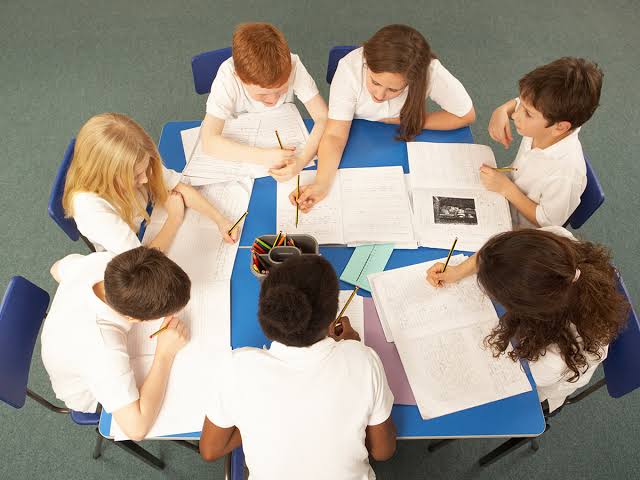 Group 
A
Group 
B
Group 
C
Group 
D
Write three sentence about “Braille”.
Evaluation
Ques:1. When does Maria gets up?
Ques:2. What does Maria do before going to school?
Ques:3.Why can’t Maria see the beautiful spring day?
Ques:4. What is Braille?
Ques:5. Why is Maria called a good learner?
One day one word
Learner
শিক্ষার্থী
sentence making
He is a good learner.
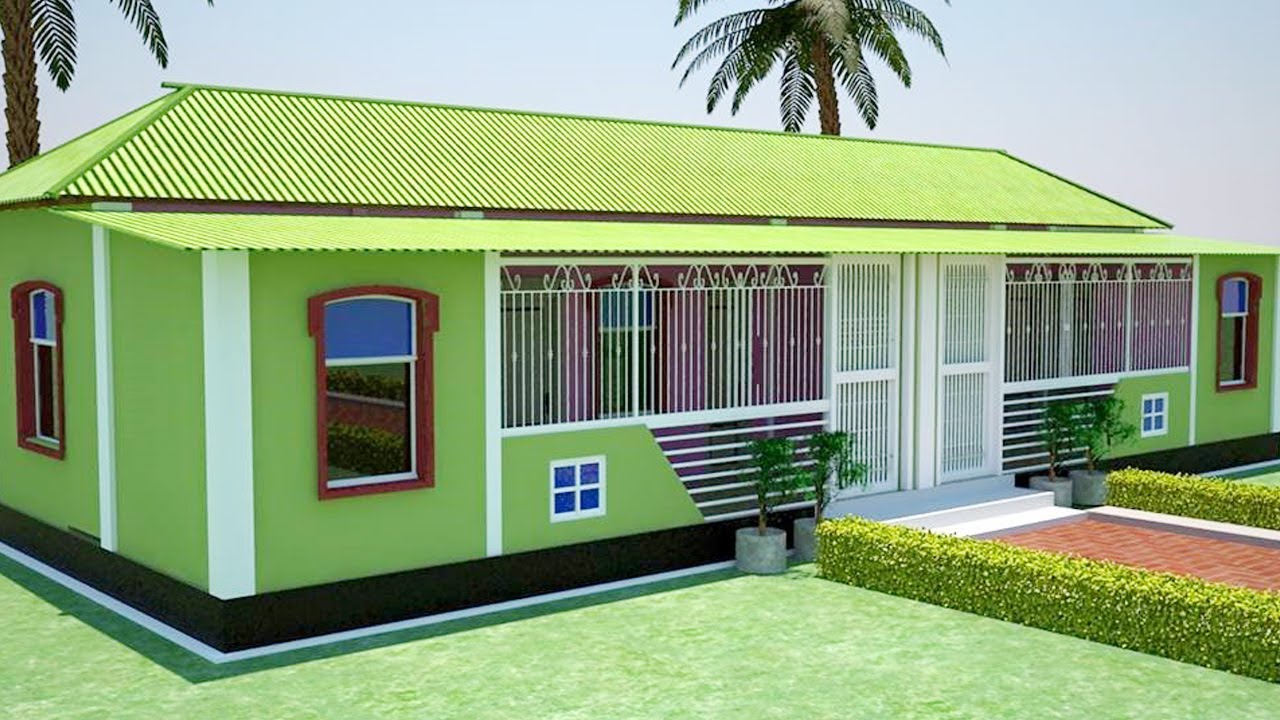 Home Task
Write five sentence about a visually impaired person  you know.
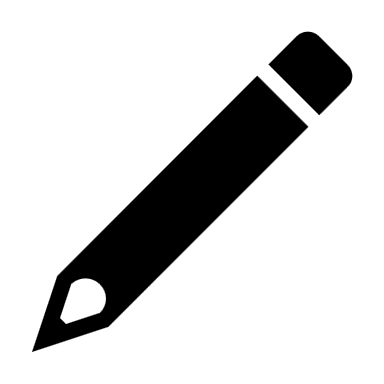 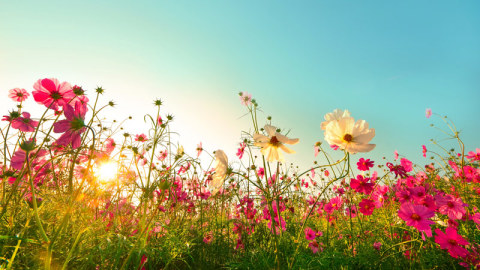 Good Bye